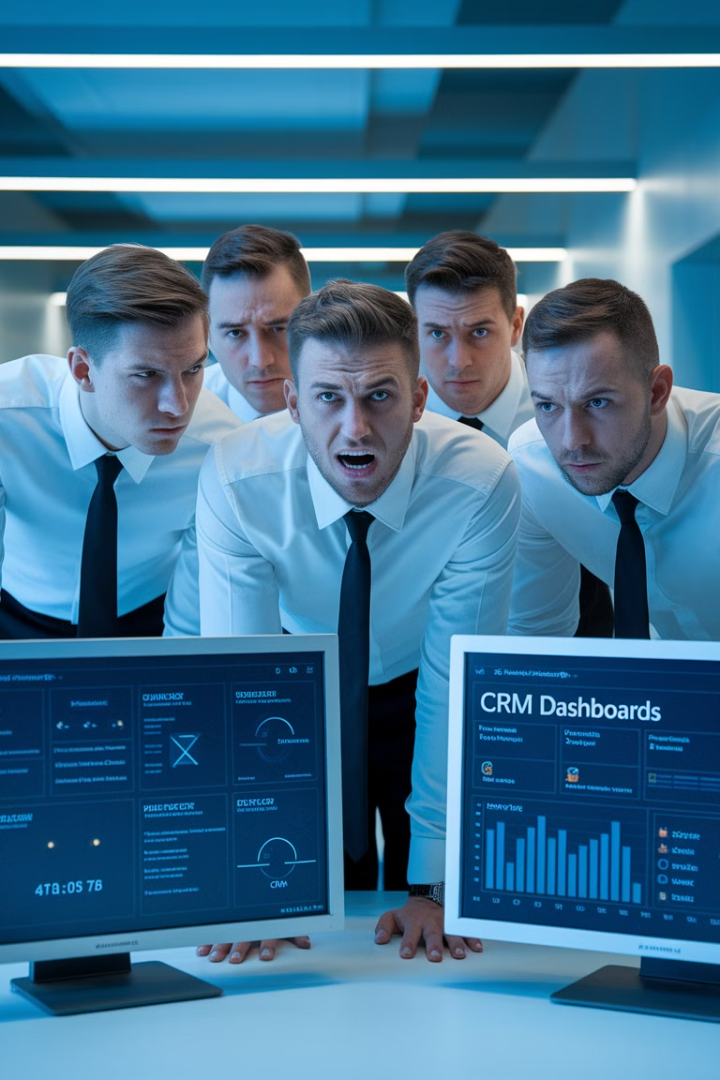 Common Pitfalls in Microsoft Dynamics CRM Projects—And How to Avoid Them
Implementing Microsoft Dynamics CRM can unlock tremendous value for organizations—streamlining customer interactions, aligning sales and service workflows, and improving visibility across departments. But as with any enterprise system, success isn't guaranteed.
Many CRM projects fail not because of the technology itself, but because of how it's implemented, adopted, or managed. This presentation breaks down six common pitfalls that derail Microsoft Dynamics CRM projects—and how you can avoid them to ensure a smooth, successful implementation.
by Kimberly Wiethoff
kW
The Danger of Over-Customization
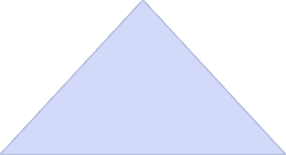 Risk to upgrades
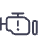 Custom code may break during updates
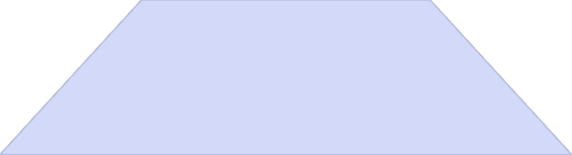 Maintenance burden
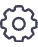 Each customization requires ongoing support
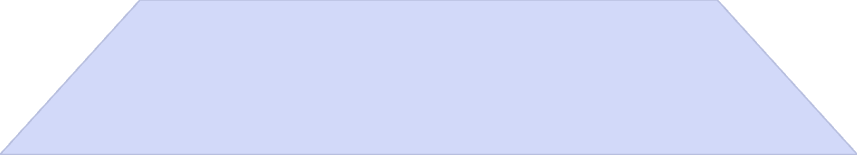 User confusion
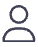 Non-standard interfaces hinder adoption
Many teams rush into customizing Dynamics CRM to match every internal process or preference. While customization is a strength of the platform, overdoing it creates long-term maintenance issues, upgrade complications, and user confusion.
Start with out-of-the-box functionality wherever possible. Use configuration tools (like forms, workflows, and business rules) before jumping to custom development. Build a clear roadmap for enhancements post-launch, prioritizing only the most critical customizations.
Unclear Requirements and Scope Creep
Document requirements
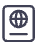 Detailed, clear, prioritized
Establish change control
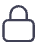 Formal process for new requests
Phase implementations
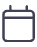 Manage expectations with releases
Vague or constantly shifting requirements are among the biggest reasons projects go off the rails. When scope keeps changing, the timeline stretches, budgets are exhausted, and team morale plummets. The result is often a delayed or compromised implementation that satisfies no one.
Use detailed discovery sessions to capture user stories and pain points early. Document and prioritize requirements with clear acceptance criteria. Establish a formal change control process so that new requests are evaluated for impact before being added to the scope.
The Adoption Challenge
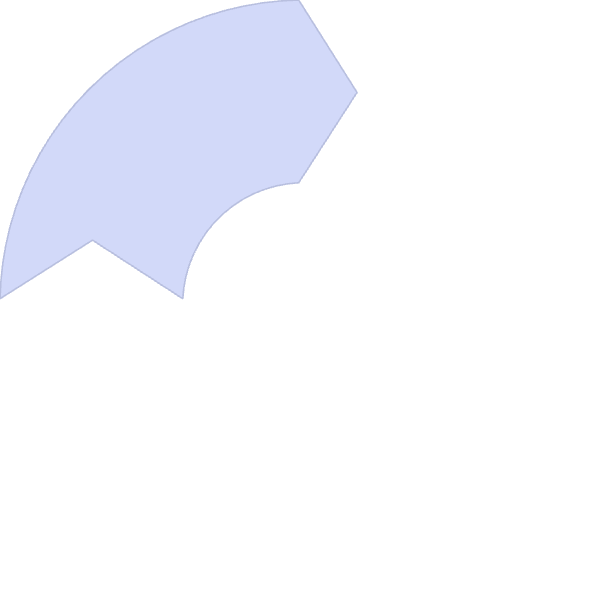 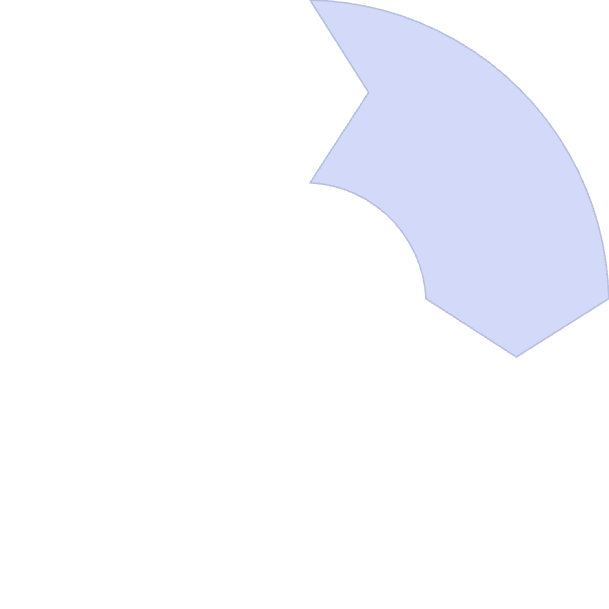 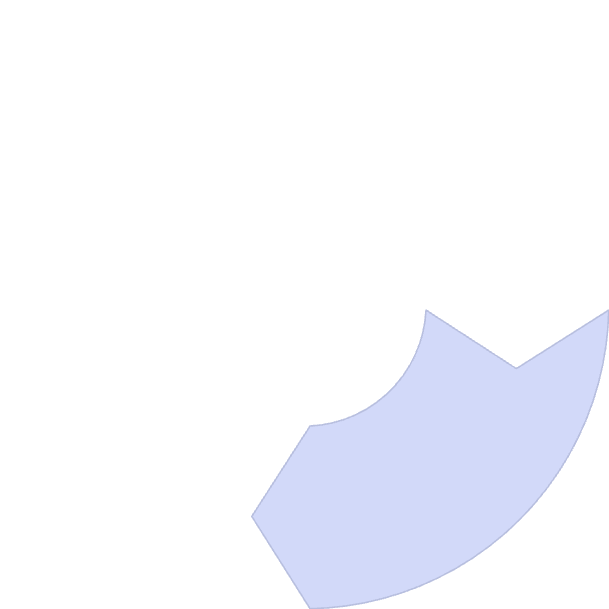 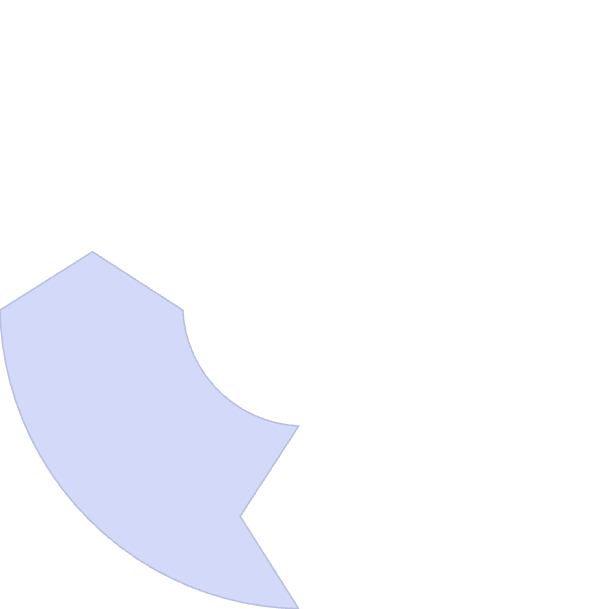 Stakeholder Buy-in
Role-based Training
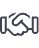 Ensure leadership support and department engagement
Customize learning to specific user needs
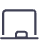 Internal Champions
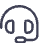 Ongoing Support
Recruit enthusiastic users to promote adoption
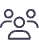 Provide help resources after go-live
You can launch a technically perfect CRM, but if users stick to spreadsheets or old tools, your project has failed. User adoption is the true measure of implementation success, yet it's often treated as an afterthought rather than a core project objective.
Create a change management and training plan from day one. Involve end users in testing and feedback loops to build ownership. Offer role-based training materials, clear documentation, and ongoing support channels to ease the transition.
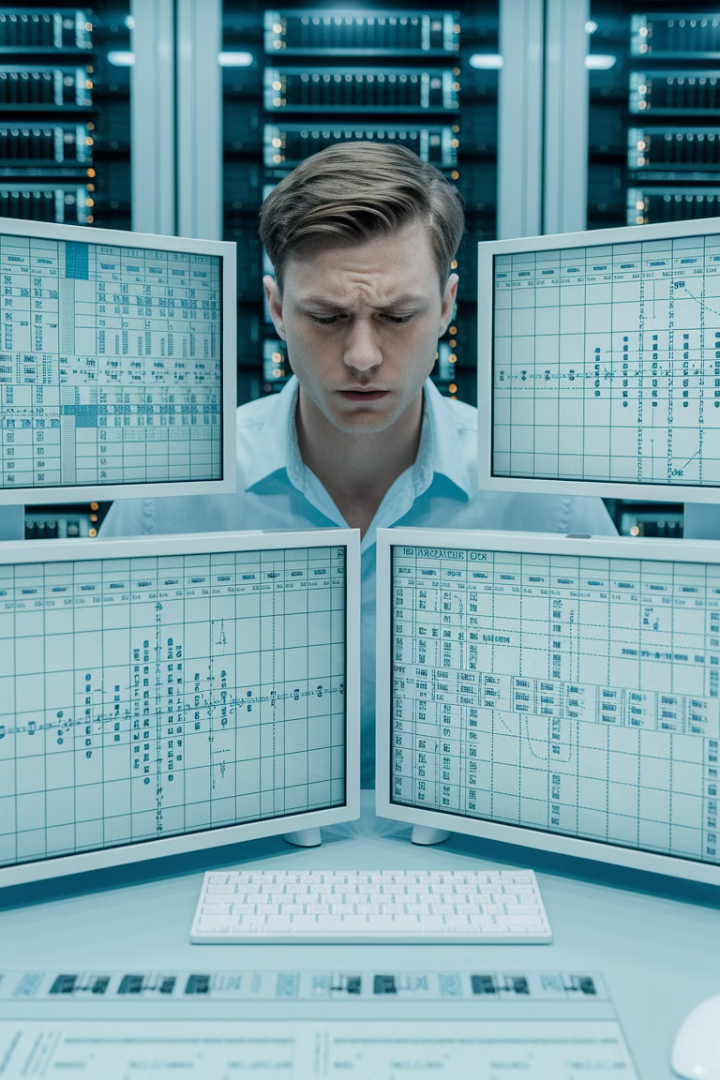 Data Migration Challenges
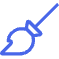 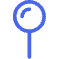 Cleanse
Map
Remove duplicates and fix errors in source data
Define field-to-field relationships between systems
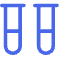 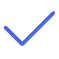 Test
Verify
Validate in staging environment before production
Confirm data integrity post-migration
Dirty data, incomplete field mapping, and inadequate validation can undermine your CRM from day one. Data migration is consistently underestimated in terms of time, effort, and business impact, becoming a major source of project delays and user disappointment.
Treat data migration as a dedicated workstream with its own timeline and resources. Cleanse and deduplicate legacy data well before migration attempts. Use staging environments for thorough validation and test multiple import/export scenarios. Assign data stewards to own the quality throughout the process.
Integration Dependencies
Early Integration Planning
Technical Readiness Assessment
Phased Testing Approach
Map all connection points between systems during requirements gathering. Document data flows, frequency needs, and business criticality of each integration.
Test integrations incrementally in isolated environments before connecting to production systems. Build comprehensive test cases that simulate real business scenarios.
Evaluate API capabilities, authentication methods, and data transformation requirements. Identify potential middleware or tools needed to facilitate connections.
Your CRM needs to "talk" to other systems—ERP, marketing platforms, reporting tools—but the integration plan is often rushed or delayed. This leads to broken workflows, data silos, and frustrated users who must navigate multiple systems to complete tasks.
Identify integration points early in the planning phase. Partner with technical teams to assess API readiness, middleware requirements, and realistic timing expectations. Build extra buffer time into the schedule for integration testing and validation cycles.
Executive Sponsorship Gap
Executive Sponsor Responsibilities
Governance Committee Structure
Communicates CRM vision to organization
Representatives from key departments
Secures necessary resources and budget
Regular cadence of status meetings
Removes cross-departmental barriers
Defined escalation procedures
Makes critical decisions when escalated
Authority to approve change requests
Holds teams accountable for deliverables
Oversight of post-launch enhancements
Without strong executive support, CRM projects often lose momentum, struggle with resource allocation, or get deprioritized when competing initiatives emerge. When leadership isn't visibly committed, departments may resist participation, viewing the CRM as "IT's project" rather than a business transformation.
Secure an executive sponsor who will actively advocate for the project, align departments, and remove organizational roadblocks. Establish a steering committee with cross-functional representation to provide governance, communicate progress, and make timely decisions when issues arise.
Implementation Timeline Planning
Discovery
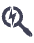 Requirements gathering, process mapping, stakeholder interviews (4-6 weeks)
Design
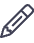 Solution architecture, customization planning, data mapping (4-8 weeks)
Build
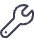 Configuration, customization, integrations, data migration (8-12 weeks)
Test
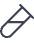 User acceptance testing, integration verification, performance testing (4-6 weeks)
Deploy
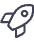 Training, go-live, hypercare support (4-6 weeks)
Realistic timeline planning is essential for CRM implementation success. Projects often falter when schedules are compressed to meet arbitrary deadlines rather than reflecting the actual work required. Each phase has dependencies that must be carefully managed.
Build your timeline with input from technical and business stakeholders to ensure achievability. Include buffer time for unexpected challenges, particularly around data migration and integrations. Consider a phased approach that delivers core functionality first, followed by enhancements in subsequent releases.
Measuring Implementation Success
Adoption Metrics
Business Outcomes
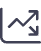 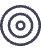 Track active users, login frequency, and feature utilization across departments to measure engagement with the new system.
Measure improvements in sales cycles, customer satisfaction, service resolution times, or other KPIs identified in project goals.
ROI Calculation
User Satisfaction
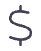 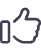 Calculate return on investment by comparing implementation costs against efficiency gains, increased revenue, and reduced operational expenses.
Conduct surveys to gauge user satisfaction, identify pain points, and prioritize future enhancements.
Success metrics must be established before implementation begins, not as an afterthought. Without clear measures, it becomes difficult to demonstrate value or identify areas needing attention. Different stakeholders may have varying definitions of "success."
Define both quantitative and qualitative metrics that align with your original business case. Set baseline measurements before implementation to enable meaningful comparisons. Report progress regularly to maintain executive support and justify future enhancements.
Keys to CRM Implementation Success
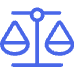 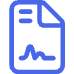 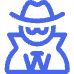 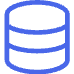 Balance Customization
Lock Requirements
Prioritize Adoption
Respect Data
Document detailed requirements and manage scope changes through formal processes.
Make user training and change management core project components, not afterthoughts.
Dedicate appropriate time and resources to data migration and integration challenges.
Find the sweet spot between out-of-box functionality and necessary customizations.
Microsoft Dynamics CRM is a powerful tool, but its success depends as much on leadership, planning, and people as it does on technology. By recognizing and proactively addressing these common pitfalls, you can transform your CRM implementation from a potential risk into a business success story.
Remember that implementation is just the beginning. The most successful CRM deployments include plans for continuous improvement, regular system health checks, and ongoing user support. With proper attention to these critical success factors, your organization can realize the full potential of Microsoft Dynamics CRM.